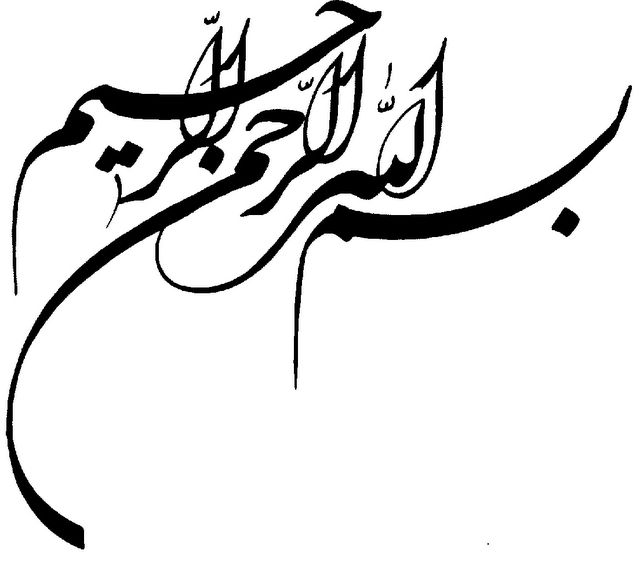 فصل یازدهم
روش جدید تدریس
روش آموزش انفرادی
هدف آموزش انفرادی
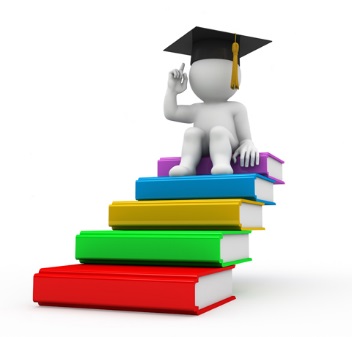 رعایت تفاوت های فردی
 رشد استقلال در عمل و یادگیری؛ هدف این روش: به دانش آموزان یاد می دهد که چگونه یاد بگیرند
عادت به مطالعه
ایجاد مهارت در مطالعه
مطالعه خود هدایت شده و مستقل
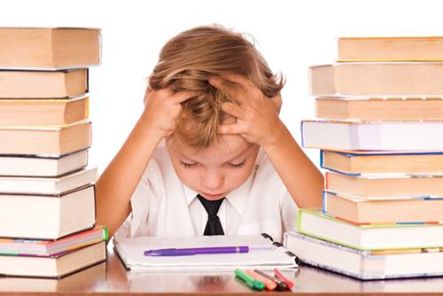 ایجاد مهارت در مطالعه
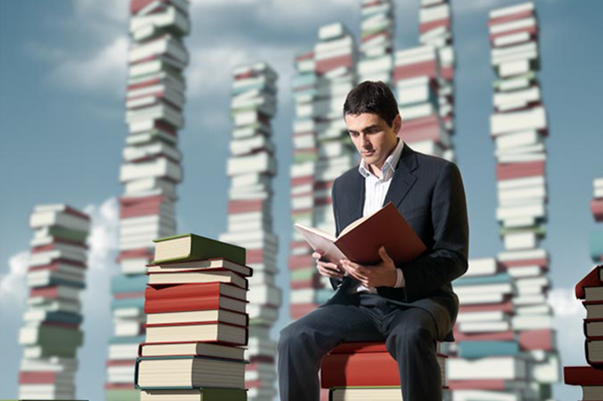 مطالعه خود هدایت شده و مستقل
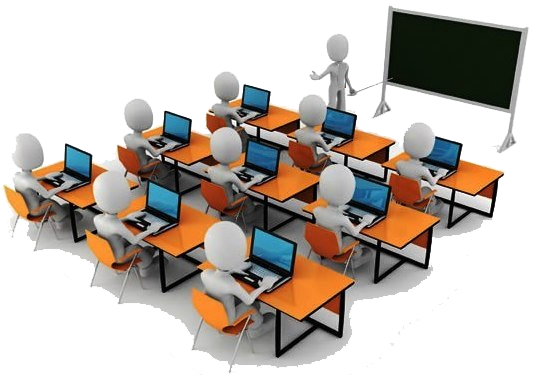 روش های آموزش انفرادی

ا. یادگیری تا حد تسلط
2. تدریس خصوصی
3. آموزش به وسیله رایانه
4. آموزش انفرادی تجویز شده (آموزش برنامه ایی)
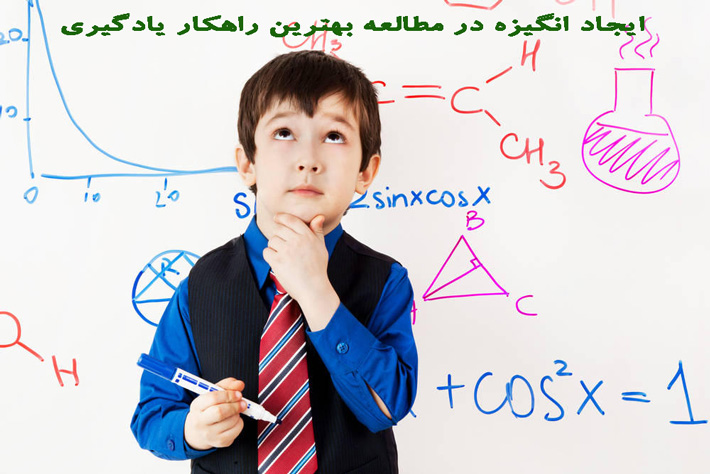 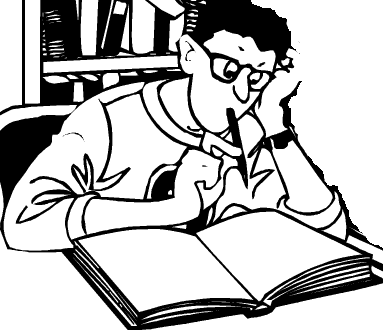 روش واحدها
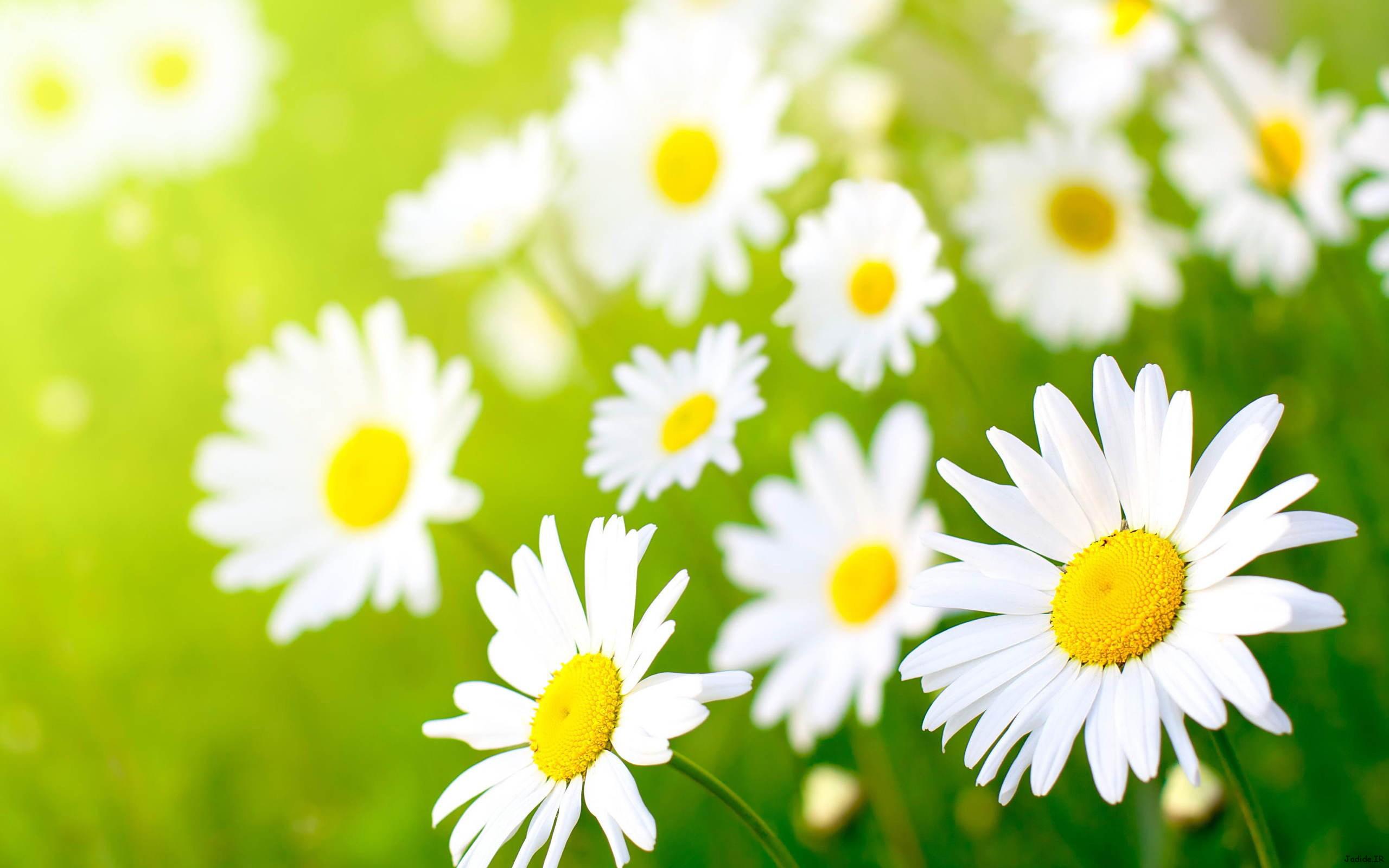 از حسن توجه شما کمال تشکر را داریم
تهیه کنندگان 
مریم کیانی
مریم پارسایی
الهام احمدپور
سمانه زازرانی
مرجان صارم سنگری
بهناز رستمی